Pirkanmaan omaishoidon tuen yksikkö 1.1.2022Kaiken ikäisten omaishoitoProjektipäällikköKatariina Somppi
1
Pirkanmaan omais- ja perhehoidon sekä henkilökohtaisen avun  keskus -Yhteinen osaamisen keskus
Keskuksen esihenkilö
Toimintaterapeutti
Tarvittaessa kaikki Keskuksen työntekijät tukevat kaikkia Keskuksen yksikköjä
Kuntien omaishoidon tuesta vastaavat työntekijät vastaavat edelleen
- Palvelutarpeen arvioinnista
- Hoito- ja palvelusuunnitelman laatimisesta ja omaishoidon tuen vapaiden järjestämisestä eli asiakkaan               palvelujen kokonaisuudesta- Päätöksen teosta
Omais- ja perhehoidon sekä henkilökohtaisen avun keskus
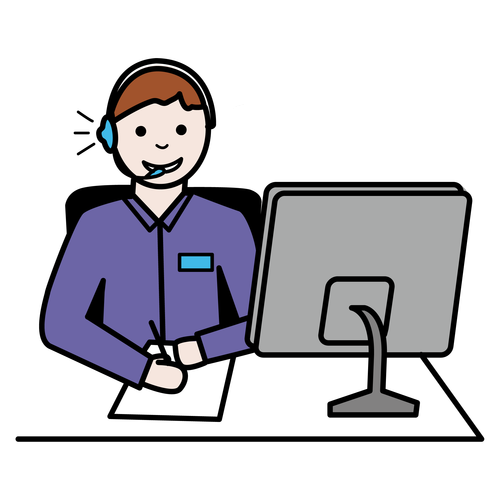 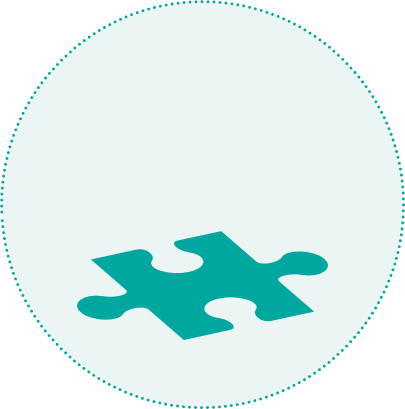 Asiakkaat
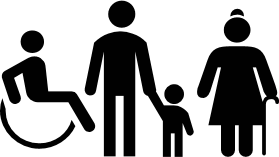 Pirkanmaan omaishoidon tuen yksikkö
Hyödyt kunnan näkökulmasta		Hyödyt asiakkaan näkökulmasta
Lakisääteinen ohjaus- ja neuvonta omaishoidon tuen asiakkaille riittävää ja tasalaatuista.
Pirkanmaalla ovat käytössä yhtenäiset myöntämisperusteet ja toimintamallit.
Kuntien väliset erot vähenevät ja yhteistyö vahvistuu.
PirSote tavoitteet ja hyödyt toteutuvat.
Omaishoidon tuen omatyöntekijä voi keskittyä asiakkaan palvelukokonaisuuteen, kun palvelussa muun kokonaisuuden hallinta on keskitetty muualle.
Omaishoitoperheen tilanteen seuraamiseen sekä tukemiseen jää enemmän aikaa.
Omaishoidon tuen yksikkö pystyy ohjaamaan asiakkaita myös kolmannen sektorin palvelujen piiriin.
Vapaaehtoistoiminnan ja kolmannen sektorin nivominen aiempaa enemmän yhteen, palvelutuotannon tueksi.
Laadukas, alueellisesti tasavertainen ja kustannustehokas palvelu asiakkaille koko maakunnassa (esim. oh-tuen vapaat).
Palvelu on yhdenvertaista ja tasalaatuista kaikkialla Pirkanmaalla.
Osaamisen keskittyminen ja vahvistaminen alueella tuo asiakkaalle paremmat palvelut.
Apu asiakkaalle nopeasti.
Hyvä saavutettavuus yksikössä.
Omaishoitajien valmennukset ja vertaisryhmät kaikille.
Omaishoitajien hyvinvointi- ja terveystarkastus, etäratkaisut kaikille halukkaille.
Omaishoidon näkyvämmäksi tekeminen, omaishoidon roolin vahvistuminen koko Pirkanmaan alueella.
4
Omaishoidon tuen yksikkö – valmistelun taustaa
Henkilökohtaisen avun yksikön ja perhehoidon yksikön perustaminen on ollut kunnille ja asiakkaille myönteinen kehitys.
Asiakkaiden koordinoitu neuvonta ja ohjaus yhdestä paikasta mahdollistaa kunnan työntekijöiden työajan optimaalisen käytön välittömään asiakastyöhön ja vahvistaa asiakkaan saamaa oikea-aikaista tukea.
Yksiköistä saa työhön tukea.
Tiettyjen toimintojen keskittäminen ja osaamisen vahvistaminen alueella tuo asiakkaille paremmat palvelut.  
Palvelutarjonta on monipuolistunut.
Omaishoidon tuen yksikön perustamisesta on tehty vaikutusten ennakkoarviointi.
5
Omaishoidon tuen yksikkö
Yhtenäiset myöntämisperusteet ja palkkioluokat sekä toimintakäytännöt.
Ohjaus ja neuvonta (valmennukset, sähköinen hyvinvointi- ja terveystarkastus).
Maakunnallisen omaishoidon vapaan palvelusetelin koordinointi
Kotiin annettava hoito, päivätoiminta, ympärivuorokautinen hoito	
Sijaishoidon kokonaisuuden koordinointi sopimuksen teon jälkeen. 
Yhteistyö omaishoitojärjestöjen kanssa.
6
Omaishoidon tuen myöntämisperusteet ja palkkiosummat sekä toimintakäytännöt
Myöntämisperusteet on laadittu ensimmäisen sote valmistelun aikana ja niitä on tarkasteltu ja täydennetty vuoden 2021 aikana yhdessä Pirkanmaan kuntien omaishoidon tuesta vastaavien työntekijöiden ja vammais- sekä vanhuspalveluiden esihenkilöiden kanssa. 
Omaishoidon tuen yhtenäinen hakemuslomake.
Palkkiosummat 413,45 €, 700 € ja 1200 €
Uusia omaishoidon tuen määräämisperusteita sovelletaan myös nykyisiin asiakkaisiin.
Nykyisten asiakkaiden  sopimukset irtisanotaan  ja  tehdään uudet päätökset  uusien myöntämisperusteiden ja palkkioluokkien mukaiseksi. 
Osalla asiakkaista palkkio voi laskea ja osalla nousta uusien myöntämisperusteiden ja palkkioluokkien voimaantulon myötä.
Uusissa sopimuksissa sovelletaan uusia myöntämisperusteita ja palkkiosummia 1.1.2022 alkaen.
Toimintakäytännöissä kuvattu muun muassa:
Tuen hakeminen, vapaiden järjestely (myös palveluseteli ja sijaishoito), keskeytysten vaikutukset omaishoitoon ym. omaishoidon toimintakäytännöt.
7
Uusien myöntämisperusteiden vaikutuksia
Myöntämisperusteiden mahdollinen muutos vaikuttaa eri tavalla eri kunnissa, osassa kunnista ei vaikutusta ole.
Osassa kunnissa myöntämisperusteet pysyvät samanlaisina kuin aiemmin eli ei merkittävää muutosta.
Osassa kunnista myöntämisperusteet tiukentuvat ja osassa löystyvät.
Kunnissa koettiin, että uudet myöntämisperusteet tuovat selkeyttä ja jämäköittävät päätöksentekoa.
Yhteiset myöntämisperusteet tukevat kunnan työntekijää päätöksenteossa ja asiakkaat ovat alueella tasavertaisessa asemassa. 
Arvioiminen helpottuu ja tasapuolisuuden laatu pystytään varmistamaan paremmin.
8
Lautakunta-asiat ja aikataulu
Omaishoidon tuen yksikköön liittyminen ja omaishoidon tuen toimintakäytännöt Pirkanmaalla 
Lautakuntakäsittelyyn jokaisessa Pirkanmaan kunnassa syyskuussa 2021
Yhteiset myöntämisperusteet ja palkkioluokat
Pirkanmaan omaishoidon tuen yksikön rooli omaishoidon tuen järjestämisessä
Yhtenäiset omaishoidon tuen toimintakäytännöt Pirkanmaalla
Omaishoidon tuen vapaan palvelusetelin sääntökirja
Lautakuntakäsittelyyn yksikön toimintaan mukaan lähtevien kuntien lautakuntiin loka-marraskuussa 2021
9
KIITOS
10